ПРОЈЕКАТ ОБОГАЋЕН ЈЕДНОСМЕНСКИ РАД ЧАС – ПОЛИГОН СПРЕТНОСТИ
ОШ "ПОПИНСКИ БОРЦИ" ВРЊАЧКА БАЊА
ВЕЋИ БРОЈ РАЗЛИЧИТИХ АКТИВНОСТИ ПОСПЕШУЈЕ МОТОРИЧКУ СПРЕТНОСТ КОД ДЕЦЕ, АГИЛНОСТ, БРЗИНУ, ПРЕЦИЗНОСТ, КООРДИНАЦИЈУ, БАЛАНС, ПРОСТОРНУ ОРЈЕНТАЦИЈУ, УОЧАВАЊЕ РАЗДАЉИНЕ, ТИМСКИ РАД, ЗАБАВУ.
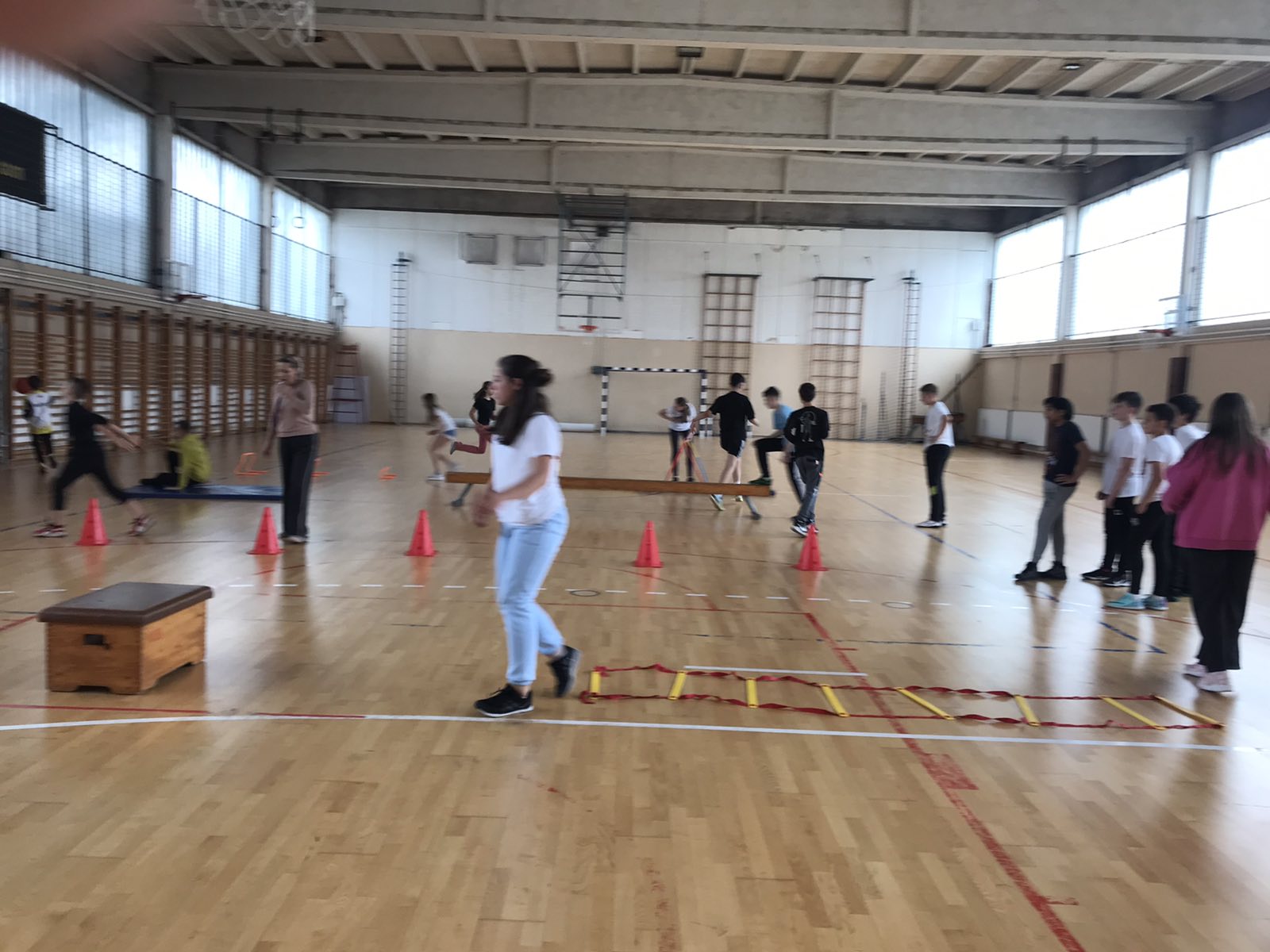 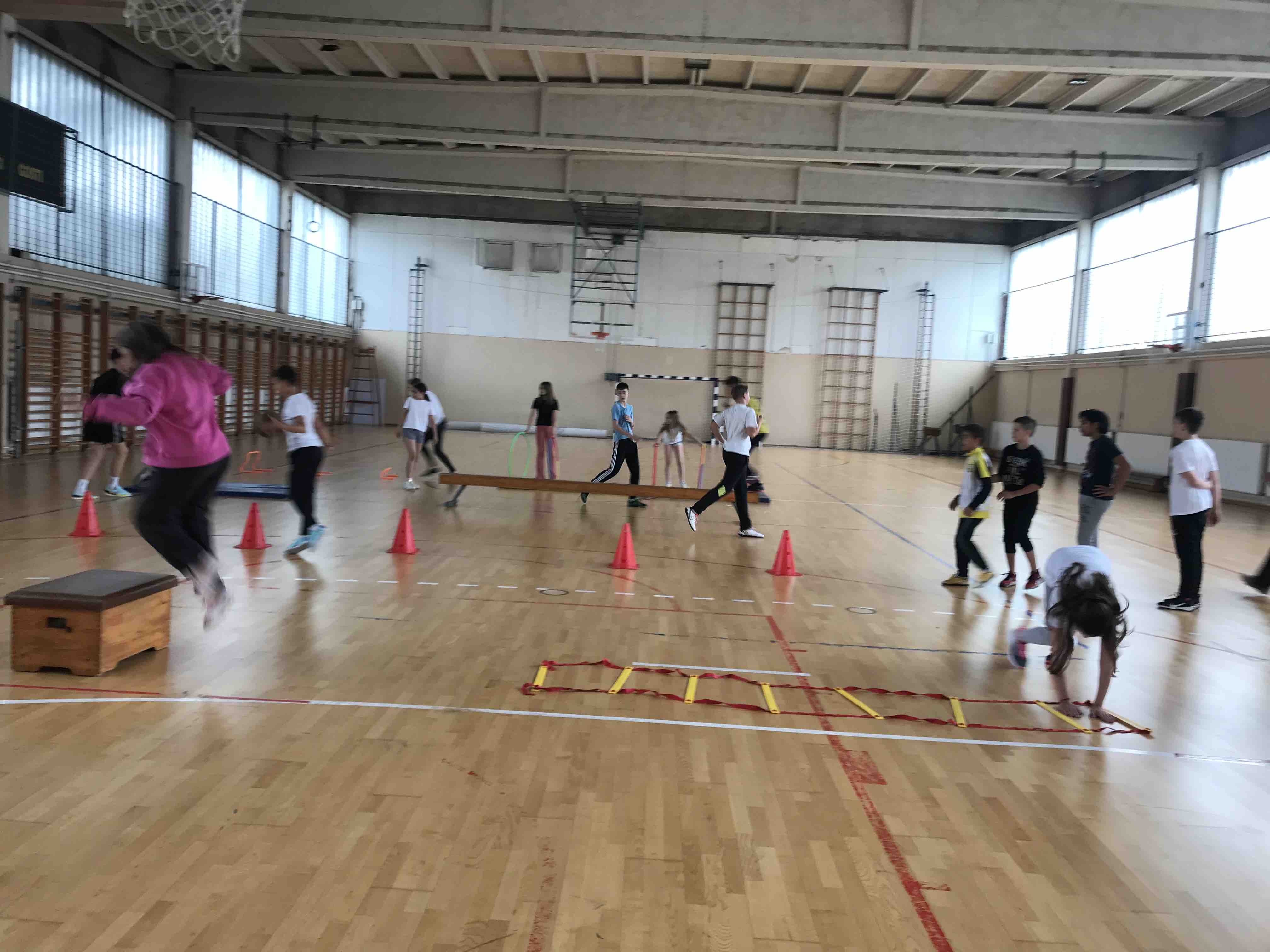 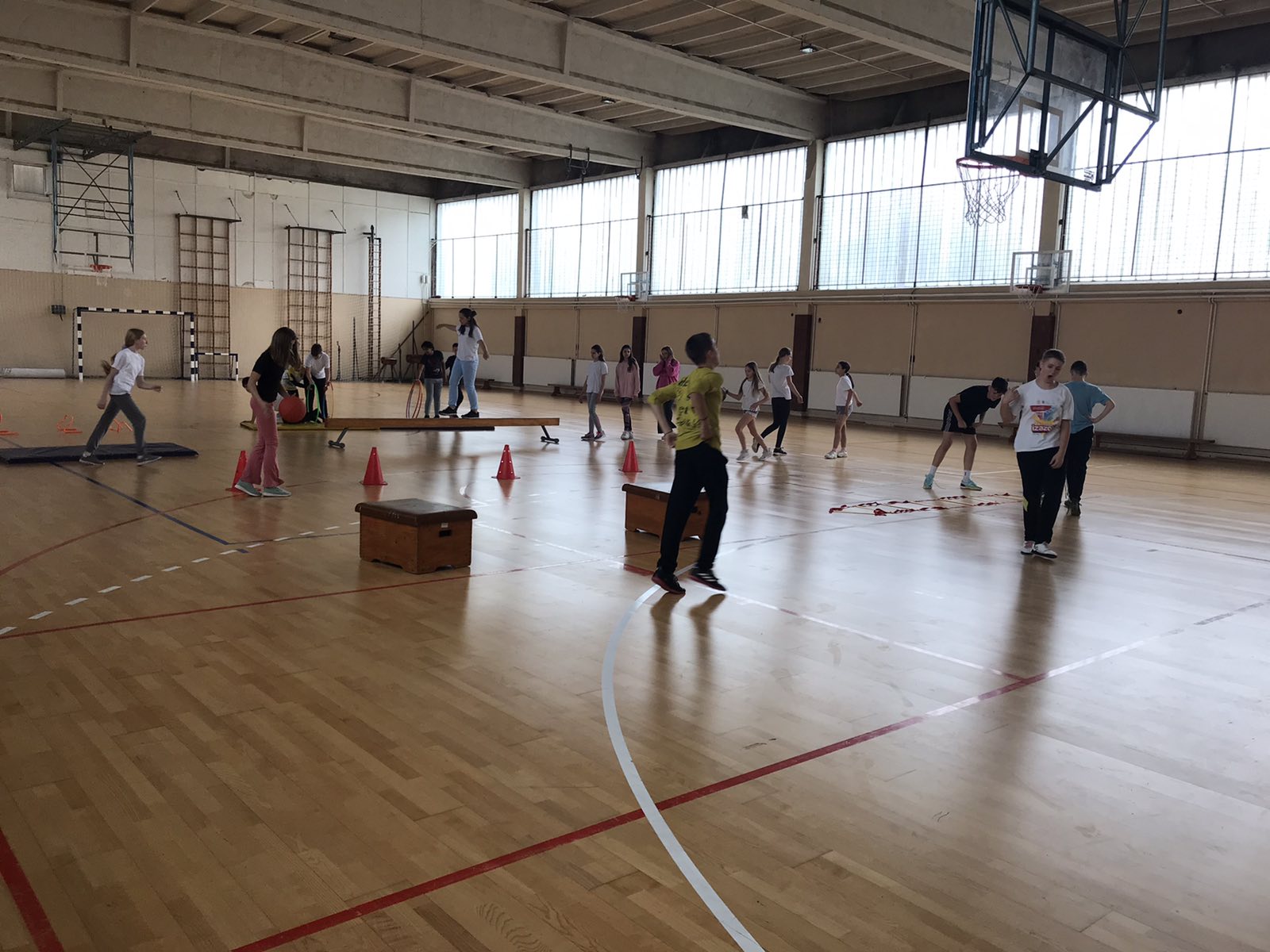 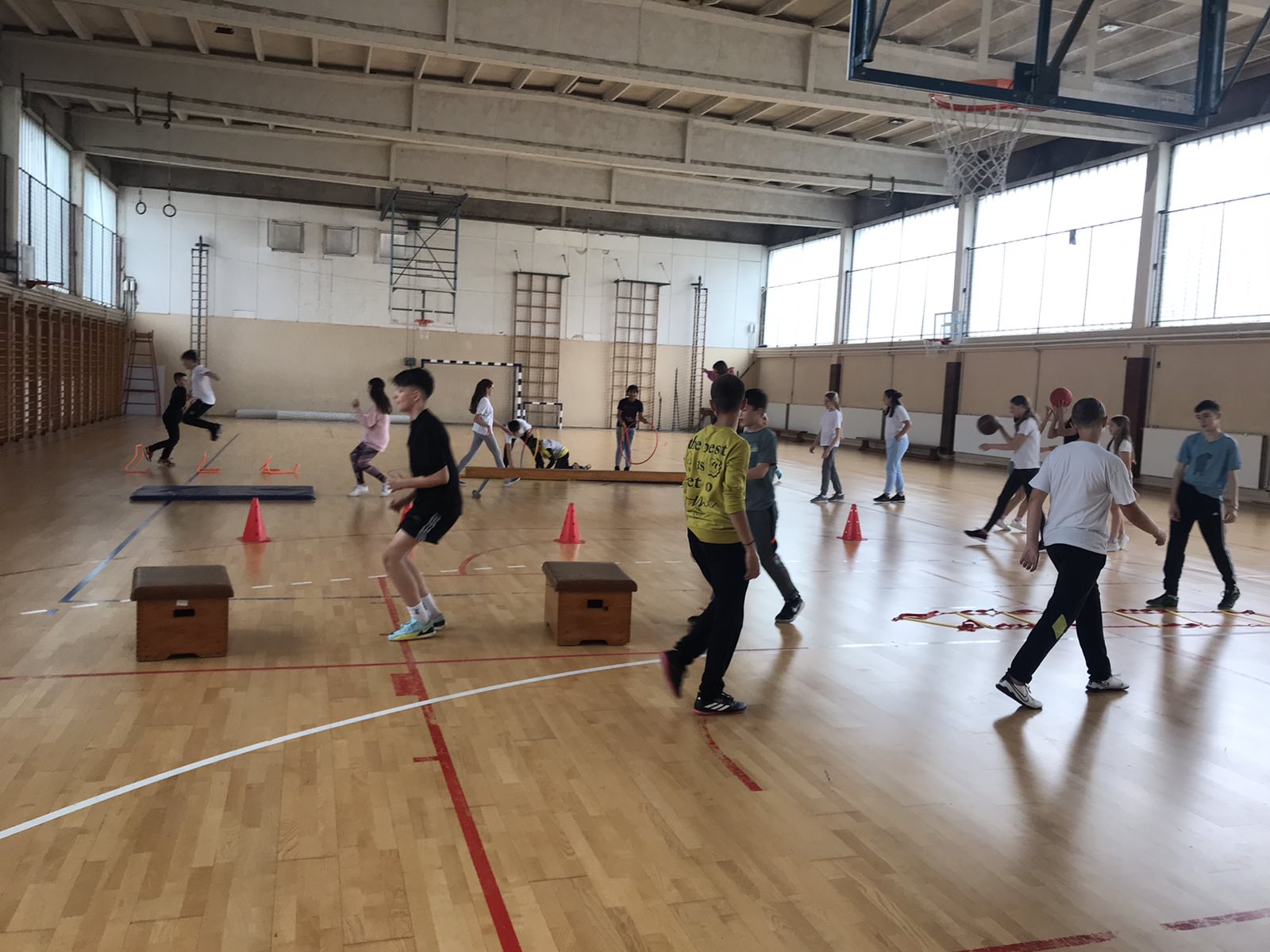 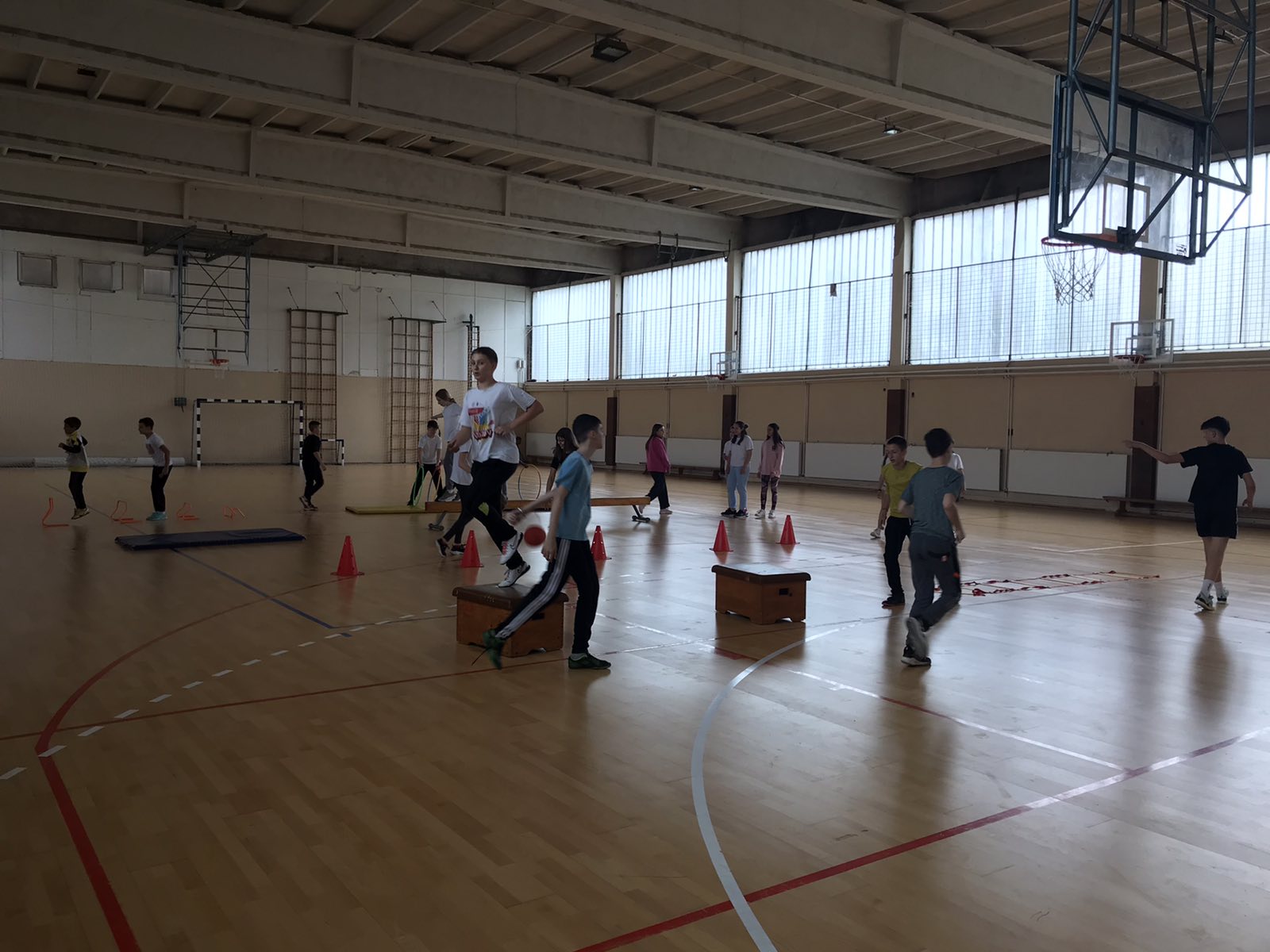 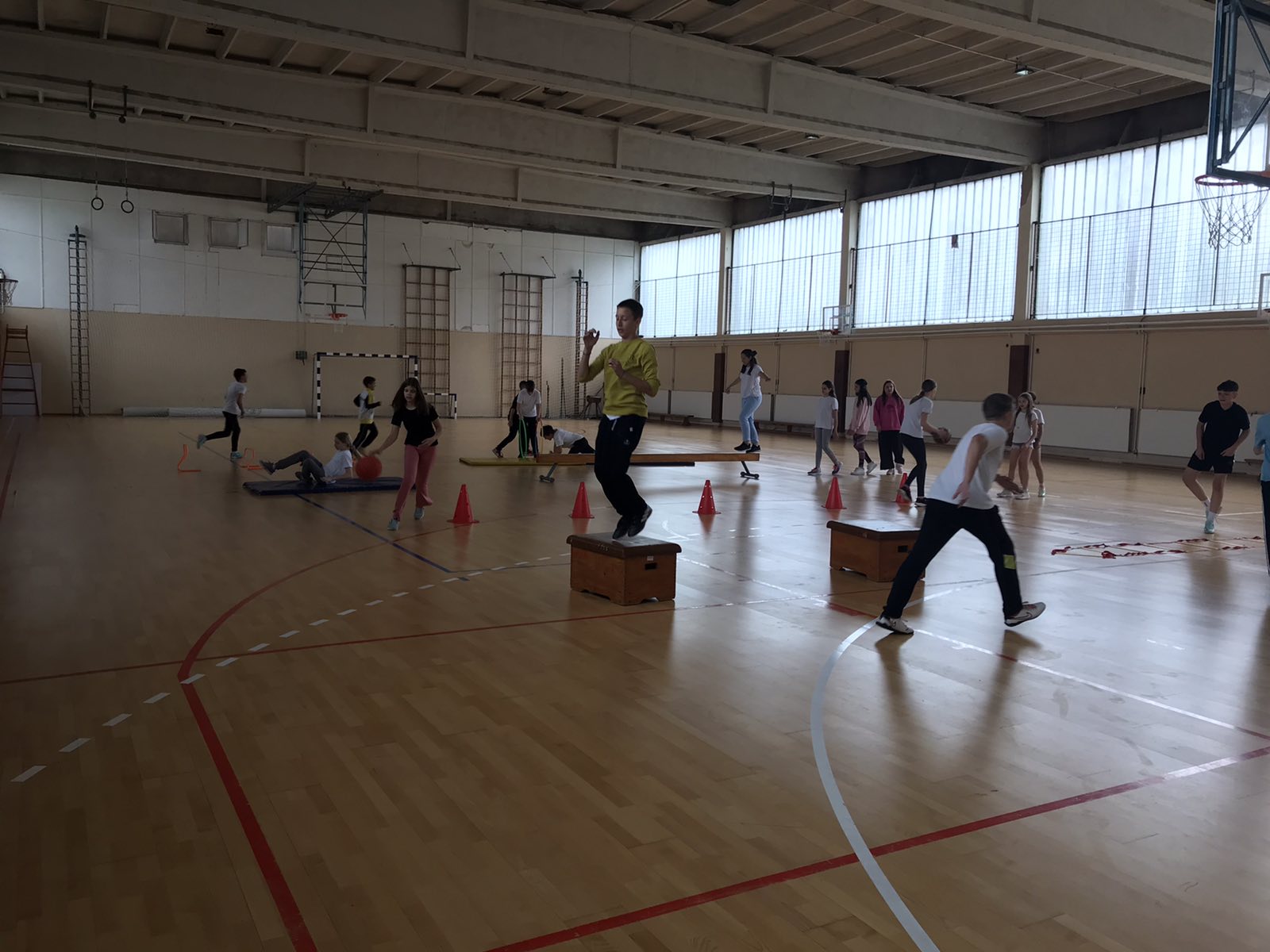 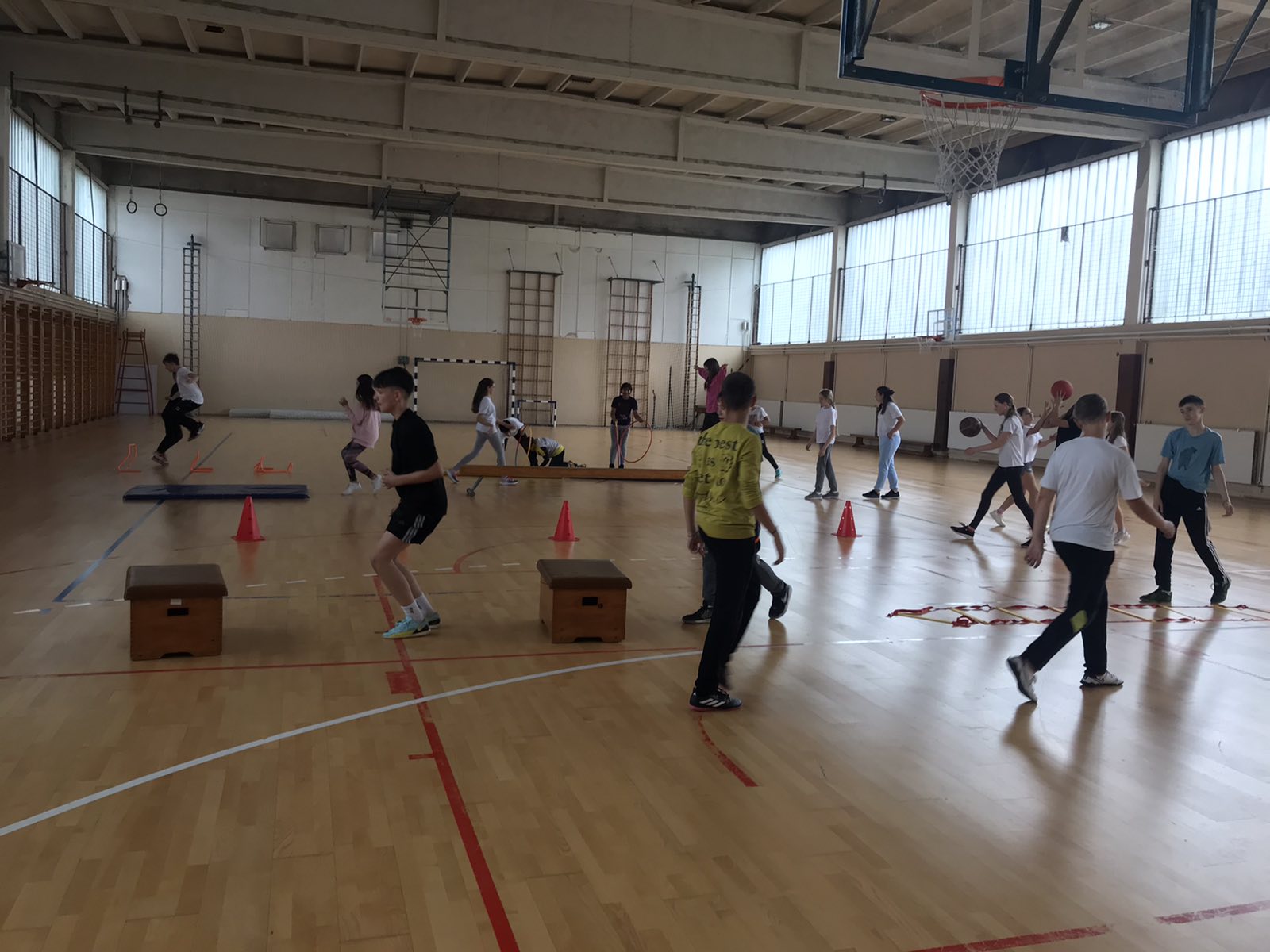 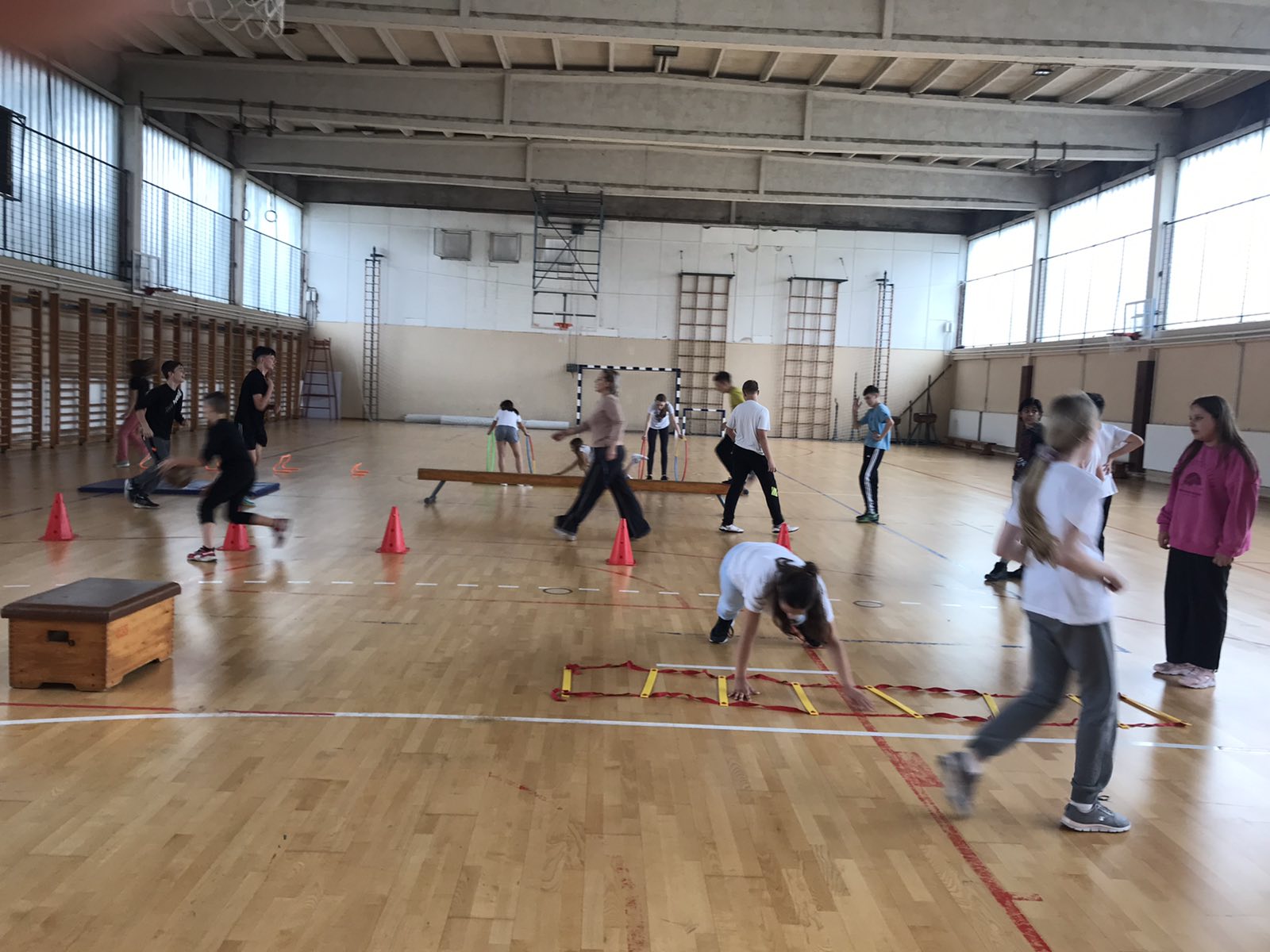 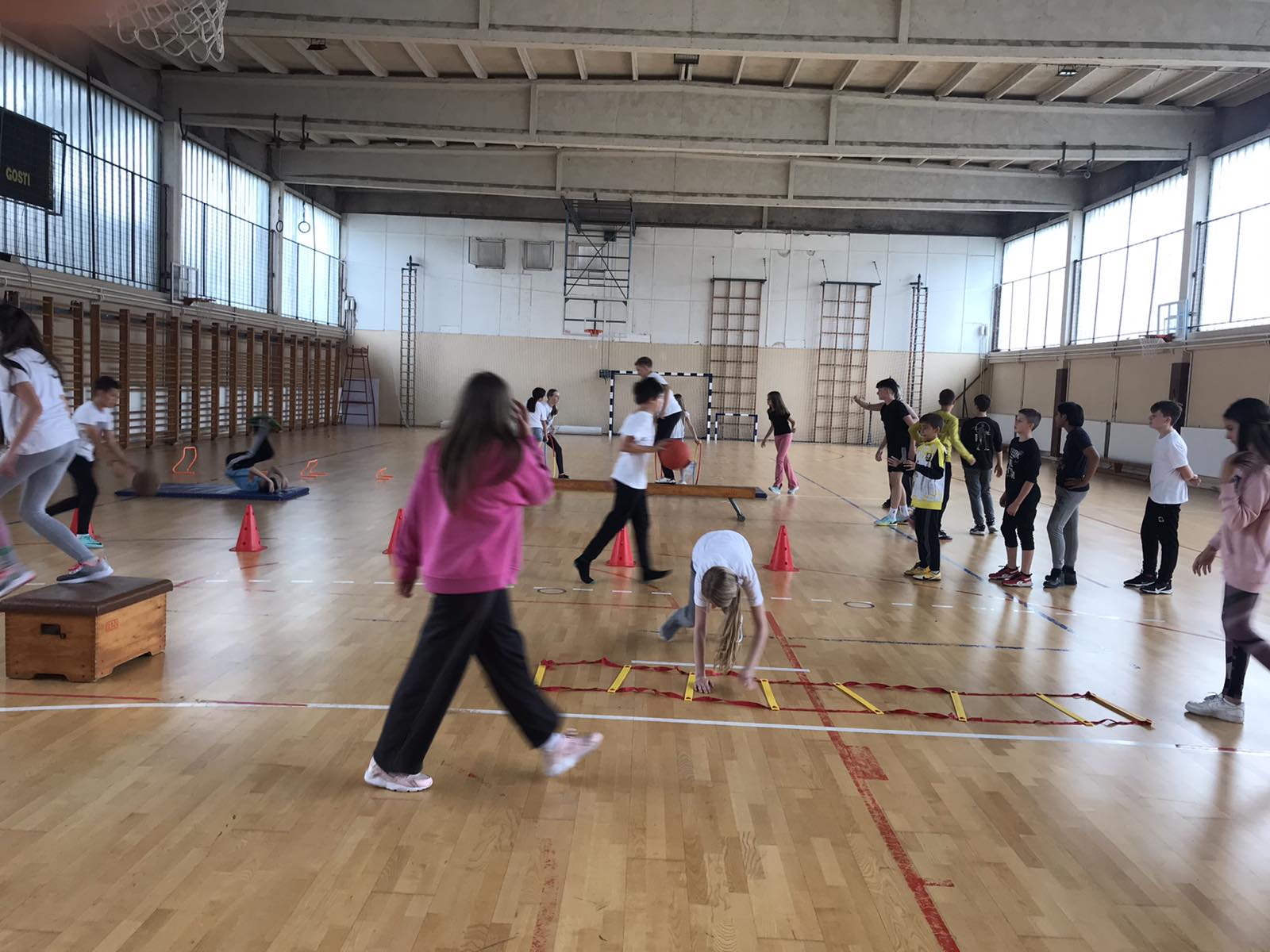 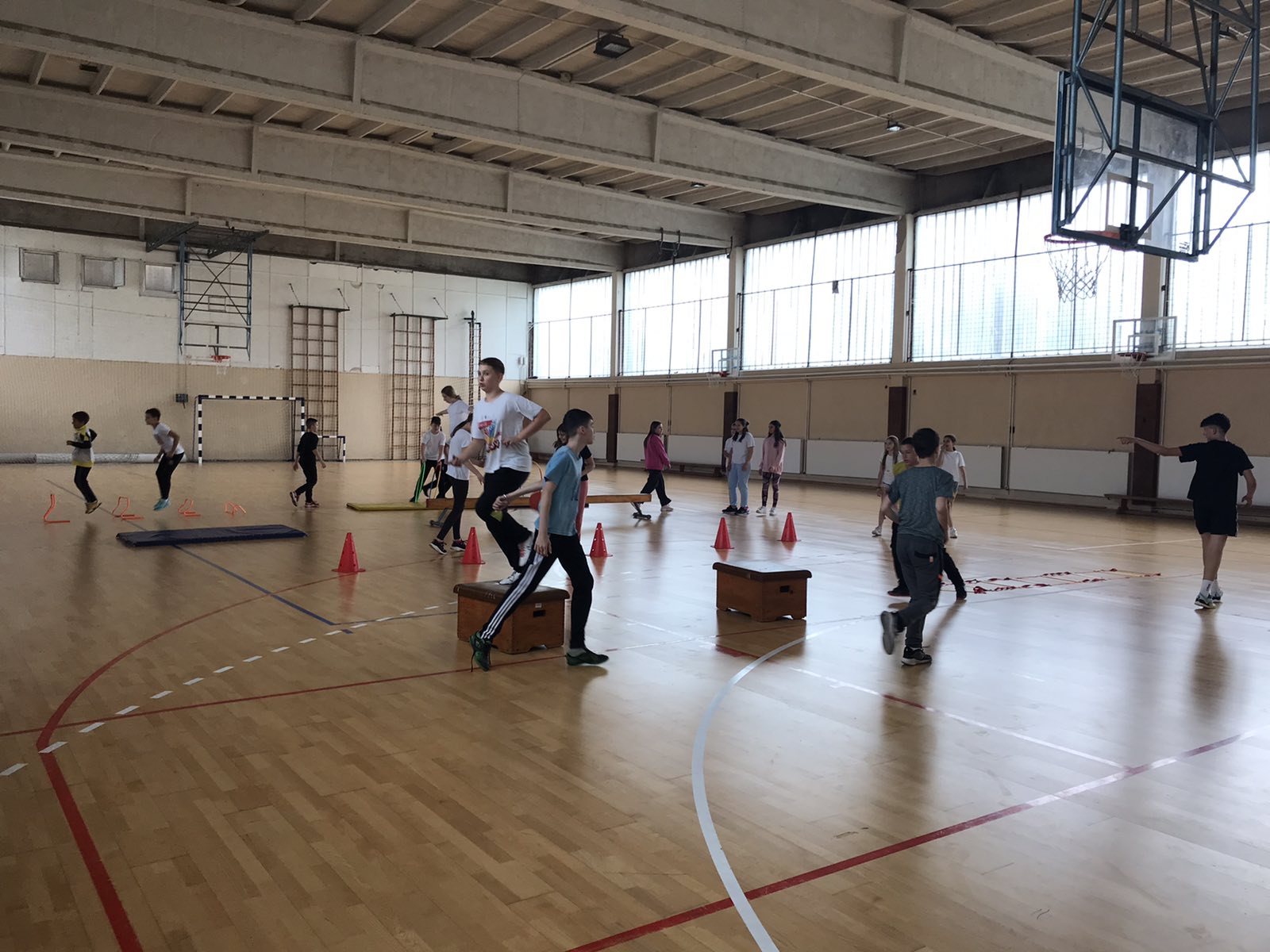